Управление Федеральной антимонопольной службы по Республике Башкортостан





февраль 2020 года
Башкортостанское УФАС России
2
Башкортостанское УФАС России
При осуществлении контроля экономической концентрации на товарных и финансовых рынках в 2019 году ходатайств и уведомлений не поступало 

В 2019 году рассмотрено 971 обращение граждан

Управление в 2019 году участвовало в 1050 заседаниях судов различных инстанций
3
Башкортостанское УФАС России
Проводится анализ состояния конкурентной среды на товарных рынках: 
розничный рынок электрической энергии (мощности) за 2018 год;
рынок услуг по теплоснабжению конечного потребителя в Республике Башкортостан за 2018 год;
рынок оказания услуг автовокзалов (автостанций, кассовых пунктов) предприятиям автомобильного транспорта общего пользования (перевозчикам) в границах отдельных населенных пунктов Республики Башкортостан за 2018 год;
рынок оказания услуг по обращению с ТКО потребителям и продавцам услуг по обращению с ТКО в границах зон деятельности регионального оператора Республики Башкортостан за период с 01.01.2019;
рынок услуг регулярных автобусных перевозок по муниципальным маршрутам;
рынок услуг регулярных автобусных перевозок по межмуниципальным маршрутам;
рынок услуг регулярных автобусных перевозок по межрегиональным маршрутам;
рынок розничной реализации бензинов автомобильных;
рынок розничной реализации дизельного топлива;
рынок агрегаторов такси;
рынок убоя скота;
мониторинг рынка гречихи и гречневой крупы;
рынок недвижимого имущества и земельных участков; 
рынок ЖКХ; 
рынок ритуальных услуг; 
рынок пассажирских перевозок.
4
Контроль за соблюдением антимонопольного законодательства
В 2019 году выдано 4 предостережения

В 2019 году выдано 99 предупреждений, в том числе:
по фактам злоупотребления доминирующим положением (ст. 10 ФЗ "О защите конкуренции") – 31 предупреждение
по фактам недобросовестной конкуренции (ст.ст. 14.1-14.8 ФЗ "О защите конкуренции")  – 21 предупреждение
по фактам ограничивающих конкуренцию актов и действий (бездействие) органов государственной власти и местного самоуправления (ст.15 ФЗ "О защите конкуренции")  – 47 предупреждений

В 2019 году возбуждено и рассмотрено 63 дела по признакам нарушения антимонопольного законодательства

Большинство дел возбуждено в результате рассмотрения поступивших заявлений
5
Злоупотребление доминирующим положением
Злоупотребление доминирующим положением остается одним из распространенных нарушений антимонопольного законодательства – в  2019 году выдано 31 предупреждение, возбуждено и рассмотрено 9 дел по фактам злоупотребления доминирующим положением 

Среди выявленных фактов злоупотребления доминирующим положением наиболее характерные нарушения: 
навязывание невыгодных условий договора (57,1% выявленных нарушений статьи 10 Федерального закона "О защите конкуренции")

необоснованный отказ от заключения договора (31,4% выявленных нарушений статьи 10 Федерального закона "О защите конкуренции")
6
Злоупотребление доминирующим положением
Сохраняется высокая доля нарушений в электроэнергетике в объеме всех выявленных нарушений по фактам злоупотребления доминирующим положением: в 2019 году доля нарушений в электроснабжения составила 51,4%.

       В 2019 году доля нарушений составила: 
в сфере водоснабжения и водоотведения – 25,7%; 
в сфере жилищно-коммунального хозяйства – 14,3%; 
в сфере теплоснабжения – 5,7%
7
Запрет на ограничение конкуренции органами власти
В соответствии с антимонопольным законодательством запрещаются ограничивающие конкуренцию акты и действия (бездействие) федеральных органов исполнительной власти, органов государственной власти субъектов Российской Федерации, органов местного самоуправления
Результаты работы свидетельствуют о том, что нарушение антимонопольного законодательства – статьи 15 Федерального закона "О защите конкуренции", со стороны органов исполнительной власти и местного самоуправления остается распространенным видом нарушения.
     За 2019 год 
выдано 47 предупреждения;
возбуждено и рассмотрено 3 дела;
1 нарушение устранено в результате проверок
8
Запрет на ограничение конкуренции органами власти
Наибольшее количество выявленных нарушений статьи 15 Федерального закона "О защите конкуренции" было совершено в  форме 
незаконного предоставления государственной или муниципальной преференции (66.7% выявленных нарушений статьи 15 Федерального закона "О защите конкуренции") ;
создания дискриминационных условий (33,3% выявленных нарушений статьи 15 Федерального закона "О защите конкуренции")
9
Запрет на ограничение конкуренции органами власти
В 2019 году наибольшее количество нарушений антимонопольного законодательства органами власти, органами местного самоуправления зафиксировано на следующих товарных рынках:

рынок недвижимого имущества и земельных участков;

рынок ЖКХ;

рынок ритуальных услуг;

рынок пассажирских перевозок
10
Ограничивающие конкуренцию соглашения или согласованные действия
Выявление и пресечение ограничивающих конкуренцию соглашений или согласованных действий государственных органов и хозяйствующих субъектов – одно из приоритетных направлений деятельности антимонопольного органа
В 2019 году возбуждено и рассмотрено 12 дел по выявленным фактам соглашений государственных органов по фактам ограничения доступа на рынок, выхода с рынка (статья 16 Федерального закона "О защите конкуренции"). 
Нарушения выявлены в сфере операций с недвижимым имуществом и в строительном комплексе.
11
Ограничивающие конкуренцию соглашения или согласованные действия
Выявление и пресечение ограничивающих конкуренцию соглашений или согласованных действий государственных органов и хозяйствующих субъектов – одно из приоритетных направлений деятельности антимонопольного органа
В 2019 году возбуждено и рассмотрено 14 дел по выявленным фактам запрещенных соглашений или согласованных действий хозяйствующих субъектов (статья 11 Федерального закона "О защите конкуренции"). 
Виды нарушений по выявленным фактам запрещенных соглашений или согласованных действий хозяйствующих субъектов: создание препятствий доступу на рынок, выходу с рынка и повышение, снижение или поддержание цен на торгах.
Наибольшее количество нарушений выявлено в сферах: агропромышленного комплекса; строительного комплекса; торговли; на рынке лекарственных препаратов и медицинских изделий.
12
Антимонопольные требования к торгам
В рамках осуществления полномочий по контролю за соблюдением антимонопольных требований к торгам  (статья 17 Федерального закона "О защите конкуренции") в 2019 году возбуждено и рассмотрено 10 дел по фактам нарушения порядка определения победителя торгов, запроса котировок
13
Особенности порядка заключения договоров в отношении государственного и муниципального имущества
Статьей 17.1 Федерального закона "О защите конкуренции" установлены особенности порядка заключения договоров в отношении государственного и муниципального имущества - заключение договоров только по результатам проведения конкурсов или аукционов на право заключения таких договоров

В 2019 году возбуждено и рассмотрено 3 дела по статье 17.1. Федерального закона "О защите конкуренции"
14
Запрет на недобросовестную конкуренцию
Результаты работы по предупреждению и пресечению недобросовестной конкуренции показывают, что в структуре рассматриваемых нарушений антимонопольного законодательства не произошло существенных изменений. Основные формы недобросовестной конкуренции – недобросовестная конкуренция путем введения в заблуждение и недобросовестная конкуренция, связанная с созданием смешения. 
В 2019 году выдано 21 предупреждение, возбуждено и рассмотрено  12 дел по фактам недобросовестной конкуренции 
Наибольшее количество нарушений выявлено в сфере торговли и жилищно-коммунального хозяйства.
15
Рассмотрения жалоб на нарушения процедуры торгов
Статья 18.1 Федерального закона "О защите конкуренции", введенная в антимонопольное законодательство «третьим антимонопольным пакетом», устанавливает административную процедуру рассмотрения жалоб на действия (бездействие) организатора торгов, оператора электронной площадки, конкурсной или аукционной комиссии при организации и проведении торгов, заключении договоров по результатам торгов или в случае, если торги, проведение которых является обязательным в соответствии с законодательством Российской Федерации.
В 2019 году рассмотрено 31 заявление заказчиков о включении в реестр недобросовестных поставщиков в соответствии с Федеральным законом № 223-ФЗ "О закупках товаров, работ, услуг отдельными видами юридических лиц" и Земельным кодексом Российской Федерации. Принято 16 решений о включении организаций в реестр недобросовестных поставщиков и реестр недобросовестных участников.
16
Рассмотрения жалоб на нарушения процедуры торгов
Статья 18.1 Федерального закона "О защите конкуренции", введенная в антимонопольное законодательство "третьим антимонопольным пакетом", устанавливает административную процедуру рассмотрения жалоб на действия (бездействие) организатора торгов, оператора электронной площадки, конкурсной или аукционной комиссии при организации и проведении торгов, заключении договоров по результатам торгов или в случае, если торги, проведение которых является обязательным в соответствии с законодательством Российской Федерации.
В 2019 году рассмотрено 293 жалобы в соответствии со статьей 18.1 Федерального закона "О защите конкуренции", признаны обоснованными 44% жалоб, выдано 92 предписания, исполнено 93 предписания (89 предписаний, выданных в отчетном периоде, и 4 предписания, выданные в предыдущем периоде), 3 предписания находятся в стадии исполнения.
17
Рассмотрения жалоб на нарушения процедуры торгов
Большинство жалоб, касались нарушений процедуры Федерального Закона "О закупках товаров, работ, услуг отдельными видами юридических лиц". 
Кроме этого, в 2019 году обжаловались торги по аренде и продаже земельных участков, находящихся в государственной или муниципальной собственности; по размещению рекламных конструкций; по отбору управляющей организации; по аренде, безвозмездном пользовании, доверительному управлению имуществом, иным договорам, предусматривающим передачу права владения и (или) пользования в отношении государственного или муниципального имущества, не закрепленного на праве хозяйственного ведения или оперативного управления. Обжаловались торги по реализации имущества должников в порядке, установленном Федеральным законом "Об исполнительном производстве", Федеральным законом "Об ипотеке (залоге недвижимости)", торги в рамках соблюдения требований Федерального закона "О несостоятельности (банкротстве)".
18
Нарушения законодательства о рекламе
При осуществлении государственного контроля за соблюдением законодательства о рекламе в 2019 году возбуждено и рассмотрено 110 дела по признакам нарушения законодательства о рекламе, выдано 89 предписаний, исполнено 91 предписание (87 предписаний, выданных в отчетном периоде, и 4 предписания, выданные в предыдущем периоде), 2 предписания находятся в стадии исполнения.
Деятельность антимонопольного органа направлена на защиту от недобросовестной конкуренции в области рекламы, предотвращение и пресечение ненадлежащей рекламы, способной ввести потребителей рекламы в заблуждение
Дела возбуждались по фактам распространения ненадлежащей рекламы медицинских услуг; ненадлежащей рекламы, в которой отсутствует часть существенной информации, что вводит потребителей рекламы в заблуждение; несоблюдения общих требований к рекламе и общих требований при рекламе финансовых услуг.
19
Нарушения законодательства о рекламе
С 2007 года действует Экспертный Совет по применению законодательства о рекламе при Башкортостанском УФАС России. Состав Экспертного Совета сформирован из представителей государственных органов, научных и учебных организаций, конфессий, специалистов в отдельных областях знаний. 
В 2019 году состоялось 4 заседания Экспертного совета (12 апреля, 25 июня, 9 октября и 24 декабря 2019 года). На заседаниях Совета обсуждены, в частности, вопросы использования непристойных и оскорбительных образов в рекламе различных товаров; рассмотрение рекламы различных товаров на предмет введения потребителей в заблуждение относительно объекта рекламирования.
20
Нарушения законодательства в сфере закупок
Башкортостанским УФАС России в 2019 году в соответствии с возложенными полномочиями по осуществлению контроля в сфере закупок товаров, работ, услуг для обеспечения государственных и муниципальных нужд:
рассмотрено 1275 жалоб на действия (бездействия) заказчика, уполномоченного органа, уполномоченного учреждения, аукционной, конкурсной, котировочной  комиссии; 
проведено 293 проверки, в том числе  292 внеплановые проверки; 
рассмотрено 4 материала на согласование осуществления закупки у единственного поставщика (подрядчика, исполнителя); 
рассмотрено 686 обращений о включении в реестр недобросовестных поставщиков (подрядчиков, исполнителей), в реестр недобросовестных поставщиков (подрядчиков, исполнителей) включено 289 хозяйствующих субъекта.
21
Нарушения законодательства в сфере закупок
При Башкортостанском УФАС России с 2014 года действует Экспертный Совет по применению законодательства в сфере закупок, в 2019 году заседание совета проведено 23 октября.
На заседании совета обсуждены актуальные вопросы, возникающие при осуществлении закупок в сфере строительства в рамках Закона о контрактной системе.
22
Нарушения законодательства в сфере закупок
В 2019 году в адрес Башкортостанского УФАС России по контролю в сфере закупок поступило 1275 жалоб на действия (бездействия) заказчиков, уполномоченных органов, учреждений, аукционных, конкурсных, котировочных комиссий. 
	
              Структурный состав поданных жалоб распределился следующим образом: закупки для федеральных нужд – 129 жалоб или 10% от общего количества, закупки для нужд субъекта Российской Федерации – 805 или 63%, закупки для муниципальных нужд – 341 или 27%.
23
Нарушения законодательства в сфере закупок
24
Нарушения законодательства в сфере закупок
Участниками закупки, подавшими жалобы, на основании части 15 статьи 105 Закона о контрактной системе отозвано 155 жалоб или 12% от общего количества поступивших жалоб.
Из принятых к рассмотрению жалоб 45% признаны обоснованными, частично обоснованными, либо при проведении внеплановых проверок в данных закупках выявлены нарушения.
В соответствии с выявленными нарушениями Комиссией Башкортостанского УФАС России выданы соответствующие предписания об устранении нарушений.
25
Нарушения законодательства в сфере закупок
Наиболее часто встречающимися нарушениями при рассмотрении жалоб и проведении внеплановых проверок являются: 
неправомерное отклонение заявок;
установление неправомерных требований к составу заявки;
требования к составу заявок без учета внесенных изменений в законодательство;
«заточка» под конкретного производителя.
26
Нарушения законодательства в сфере закупок
В 2019 году Башкортостанским УФАС России рассмотрено 686 обращений Заказчиков о включении информации в Реестр недобросовестных поставщиков (подрядчиков, исполнителей). 
Большая часть обращений (заявлений) поступает в связи с уклонением от заключения контракта.
27
Развитие конкуренции в сфере розничной торговли
За истекший период 2019 года не поступали обращения и не возбуждались дела по признакам нарушения Федерального закона «Об основах государственного регулирования торговой деятельности в Российской  Федерации»
28
Дела об административных правонарушениях
В 2019 году возбуждено и рассмотрено 1031 дело об административных правонарушениях, в том числе: 
ст.ст. 7.29-7.32, 7.32.5, 19.7.2 КоАП РФ за нарушение законодательства в сфере закупок – 544 дела; 
ст.ст. 14.3, 14.38 КоАП РФ за нарушение законодательства о рекламе – 143 дела; 
ст. 14.31 КоАП РФ за злоупотребление доминирующим положением на товарных рынках – 10 дел;
ст. 14.32 КоАП РФ за заключение ограничивающих конкуренцию соглашений – 43 дела; 
ст. 14.33 КоАП РФ за недобросовестную конкуренцию – 6 дел; 
ст. 14.9 КоАП РФ за ограничение конкуренции органами власти, органами местного самоуправления – 7 дел; 
ст. 9.21 КоАП РФ за нарушение правил технологического присоединения к электрическим сетям, правил подключения к системам теплоснабжения либо правил подключения к системам водоснабжения и водоотведения - 24 дела; 
ст.ст. 7.32.3, 7.32.4, 19.7.2-1 КоАП РФ за нарушение порядка закупок отдельными видами юридических лиц – 234 дела; 
ст. 19.5 КоАП РФ за невыполнение в установленный срок решения, предписания – 7 дел;
ст. 19.8 КоАП РФ за непредставление ходатайств, уведомлений (заявлений), сведений (информации) в антимонопольный орган – 2 дела; 
За неуплату штрафа в установленные сроки материалы по 11 делам переданы на рассмотрение мировых судей. 
Общая сумма уплаченного штрафа – 15,7 млн. рублей
29
Адвокатирование  конкуренции
При Башкортостанском УФАС России с 2008 года действует Экспертный Совет по естественным монополиям. Основной целью Совета является обеспечение эффективного взаимодействия антимонопольного органа с иными федеральными органами исполнительной власти, республиканскими органами исполнительной власти и хозяйствующими субъектами по вопросам равного доступа к товарам и услугам, производимым субъектами естественных монополий. На обсуждение Экспертного совета 11 сентября 2019 года были вынесены проблемные вопросы технологического присоединения потребителей к электрическим сетям в СНТ.
30
Адвокатирование конкуренции
Башкортостанским УФАС России проводится значительная работа по адвокатированию конкуренции: проведены пресс-конференция, "круглые столы", рабочие совещания по вопросам практики применения антимонопольного законодательства, законодательства о рекламе, законодательства о контрактной системе в сфере закупок товаров, работ, услуг для обеспечения государственных и муниципальных нужд; вышли материалы о деятельности управления в печатных СМИ и Интернет, сделаны выступления на радио и телевидении. 

В 2019 году проведены 4 публичных мероприятия по публичному обсуждению результатов правоприменительной практики Башкортостанского УФАС России в сфере контроля антимонопольного законодательства, законодательства о рекламе и законодательства в сфере закупок (20 марта, 22 мая, 26 сентября и 4 декабря 2019 года). 
.
31
Адвокатирование конкуренции
Проведены:
«Дни открытых дверей» для студентов различных высших учебных заведений республики; 
«классный час» по рекламе и Школьный Экспертный совет по рекламе с учениками 10Г класса МБОУ "Лицей № 153" ГО г. Уфа РБ; 
практическое занятие для студентов 1 и 2 курсов по направлению подготовки «Реклама и связи с общественностью» Башкирского государственного университета;
«Студенческий Экспертный совет по рекламе» со студентами 1 и 4 курсов по направлению подготовки "Реклама и связи с общественностью" Башкирского государственного университета.

19 апреля 2019 года состоялся третий выпуск Школы конкурентного права, организованной в ноябре 2014 года совместно с Башкирским государственным университетом (кафедра государственного права Института права БашГУ). 

Проведен семинар по актуальным вопросам применения антимонопольного законодательства и развития конкуренции с участием представителя ФАС России и члена Общественного совета при ФАС России (4 апреля 2019 года).
32
Общественный Совет
При Башкортостанском УФАС России создан Общественный совет. Совет создан по новым принципам, аналогичным Общественному совету при ФАС России, состав совета сформирован путем конкурсных процедур. Состоялось 3 заседания совета (10, 29 апреля и 27 июня 2019 года). 

10 апреля 2019 года состоялось первое заседание Общественного совета при Башкортостанском УФАС России, созданного по новым принципам, аналогичным Общественному совету при ФАС России. На заседании Совета обсудили основные задачи на ближайший период. 

На заседании совета 27 июня 2019 года состоялось обсуждение вопросов нестационарной торговли и Доклада о состоянии конкуренции в Российской Федерации за 2018 год.
33
Национальный план развития конкуренции
Указом Президента Российской Федерации от 21 декабря 2017 года № 618 "Об основных направлениях государственной политики по развитию конкуренции" утвержден Национальный план развития конкуренции в Российской Федерации на 2018 – 2020 годы, который направлен на снижение доли государственного участия в конкурентных сферах экономической деятельности, в том числе ограничение создания унитарных предприятий, реформу тарифного регулирования, эффективное предупреждение и пресечение антимонопольных нарушений, приводящих к ограничению и устранению конкуренции на товарных рынках, и поддержку предпринимательской инициативы, включая развитие малого и среднего бизнеса. 

Согласно Указу Президента Российской Федерации активное содействие развитию конкуренции в Российской Федерации считается приоритетным направлением деятельности всех ветвей власти, а также органов местного самоуправления.

23 июля 2018 года подписано Соглашение между ФАС России и Правительством Республики Башкортостан о взаимодействии в целях успешной реализации Национального плана развития конкуренции.
34
Национальный план развития конкуренции
В Указе Президента Российской Федерации определено, что целями совершенствования государственной политики по развитию конкуренции являются:

а) повышение удовлетворенности потребителей за счет расширения ассортимента товаров, работ, услуг, повышения их качества и снижения цен;

б) повышение экономической эффективности и конкурентоспособности хозяйствующих субъектов, в том числе за счет обеспечения равного доступа к товарам и услугам субъектов естественных монополий и государственным услугам, необходимым для ведения предпринимательской деятельности, стимулирования инновационной активности хозяйствующих субъектов, повышения доли наукоемких товаров и услуг в структуре производства, развития рынков высокотехнологичной продукции;

в) стабильный рост и развитие многоукладной экономики, развитие технологий, снижение издержек в масштабе национальной экономики, снижение социальной напряженности в обществе, обеспечение национальной безопасности.
35
Национальный план развития конкуренции
Мероприятия Национального плана развития конкуренции в Российской Федерации направлены на достижение следующих ключевых показателей:

а) обеспечение во всех отраслях экономики Российской Федерации, за исключением сфер деятельности субъектов естественных монополий и организаций оборонно-промышленного комплекса, присутствия не менее трех хозяйствующих субъектов, не менее чем один из которых относится к частному бизнесу;

б) снижение количества нарушений антимонопольного законодательства со стороны органов государственной власти и органов местного самоуправления к 2020 году не менее чем в 2 раза по сравнению с 2017 годом;

в) увеличение к 2020 году доли закупок, участниками которых являются только субъекты малого предпринимательства и социально ориентированные некоммерческие организации, в сфере государственного и муниципального заказа не менее чем в два раза по сравнению с 2017 годом, а также увеличение отдельными видами юридических лиц объема закупок, участниками которых являются только субъекты малого и среднего предпринимательства, до 18 процентов в 2020 году.
36
Обобщенные ответы на вопросы в анкетах 04.12.2019
Если направить уведомление о расторжении контракта в одностороннем порядке по e-mail, будет ли это считаться надлежащим уведомлением? Можно ли начать отсчитывать 10 дней после того, как письмо по e-mail отправилось?
Согласно части 12 статьи 95 Федерального закона "О контрактной системе в сфере закупок товаров, работ, услуг для обеспечения государственных и муниципальных нужд" решение заказчика об одностороннем отказе от исполнения контракта не позднее чем в течение трех рабочих дней с даты принятия указанного решения, размещается в единой информационной системе и направляется поставщику (подрядчику, исполнителю) по почте заказным письмом с уведомлением о вручении по адресу поставщика (подрядчика, исполнителя), указанному в контракте, а также телеграммой, либо посредством факсимильной связи, либо по адресу электронной почты, либо с использованием иных средств связи и доставки, обеспечивающих фиксирование такого уведомления и получение заказчиком подтверждения о его вручении поставщику (подрядчику, исполнителю). Выполнение заказчиком требований настоящей части считается надлежащим уведомлением поставщика (подрядчика, исполнителя) об одностороннем отказе от исполнения контракта. Датой такого надлежащего уведомления признается дата получения заказчиком подтверждения о вручении поставщику (подрядчику, исполнителю) указанного уведомления либо дата получения заказчиком информации об отсутствии поставщика (подрядчика, исполнителя) по его адресу, указанному в контракте. При невозможности получения указанных подтверждения либо информации датой такого надлежащего уведомления признается дата по истечении тридцати дней с даты размещения решения заказчика об одностороннем отказе от исполнения контракта в единой информационной системе.
37
Обобщенные ответы на вопросы в анкетах 04.12.2019
Прошу пояснить, в каких случаях возможно получить в аренду помещение для занятия коммерческой деятельностью, не проходя процедуру торгов?

Основания заключения договора аренды помещения без проведения торгов предусмотрены п.п. 1–16 части 1, частью 3.1, частью 3.2, частью 9 статьи 17.1 Федерального закона «О защите конкуренции».
38
Обобщенные ответы на вопросы в анкетах 04.12.2019
Ответственность заказчиков по муниципальным и государственным контрактам.

Антимонопольный орган, в рамках своей  компетенции привлекает к административной ответственности заказчиков за нарушения Закона о контрактной системе по ст.ст. 7.30, 7.31, 7.32 Кодекса Российской Федерации об административных правонарушениях.
39
Обобщенные ответы на вопросы в анкетах 04.12.2019
Если рассмотрение жалобы было остановлено, и она была возвращена, возможно ли подача новой жалобы по этому же делу с новыми подтверждениями нарушений закона?

Обжалование действий (бездействия) заказчика, уполномоченного органа, осуществляется в порядке, установленном главой 6 Федерального закона "О контрактной системе в сфере закупок товаров, работ, услуг для обеспечения государственных и муниципальных нужд", в любое время определения поставщика (подрядчика, исполнителя), а также в период аккредитации на электронной площадке, специализированной электронной площадке, но не позднее чем через пять дней с даты размещения в единой информационной системе протокола подведения итогов. Жалоба на положения документации и (или) извещения о проведении электронных процедур, закрытых электронных процедур может быть подана участником закупки до окончания срока подачи заявок на участие в таких процедурах. При этом в случае, если обжалуемые действия (бездействие) совершены после начала рассмотрения заявок на участие в электронной процедуре, обжалование данных действий (бездействия) может осуществляться только участником закупки, подавшим заявку на участие в электронной процедуре. По истечении указанных сроков обжалование данных действий (бездействия) заказчика, уполномоченного органа, уполномоченного учреждения, специализированной организации, оператора электронной площадки, оператора специализированной электронной площадки, комиссии по осуществлению закупок осуществляется только в судебном порядке.
Лицо, подавшее жалобу, вправе отозвать ее до принятия контрольным органом в сфере закупок решения по существу жалобы, при этом такое лицо не вправе подать жалобу повторно на те же действия (бездействие) тех же лиц.
Если жалоба, поданная в порядке статьи 18.1 Федерального закона "О защите конкуренции", была возвращена по основаниям части 6 статьи 18.1 Закона о защите конкуренции или из-за отсутствия подписи заявителя, то после устранения допущенных ошибок, жалоба может быть подана в антимонопольный орган с учетом сроков, установленных частью 4, частью 5 статьи 18.1 Федерального закона "О защите конкуренции".
40
Обобщенные ответы на вопросы в анкетах 04.12.2019
Каким образом размещать информацию об исполнении контракта: по мере поступления акта об исполнении, затем платежный документ или достаточно отразить информацию об исполнении контракта единовременно (ПП+акт)? Обязательно ли размещать документы о приемке (пункт 13 статьи 103 44-ФЗ) каждый раз при подписании данного документа?

В течение пяти рабочих дней с даты заключения контракта заказчик направляет указанную в пунктах 1 - 7, 9, 12 и 14 части 2 статьи 103 Федерального закона "О контрактной системе в сфере закупок товаров, работ, услуг для обеспечения государственных и муниципальных нужд" информацию в федеральный орган исполнительной власти, осуществляющий правоприменительные функции по кассовому обслуживанию исполнения бюджетов бюджетной системы Российской Федерации. В случае, если в соответствии с настоящим Федеральным законом были внесены изменения в условия контракта, заказчики направляют в указанный орган информацию, которая предусмотрена частью 2 настоящей статьи и в отношении которой были внесены изменения в условия контракта, в течение пяти рабочих дней с даты внесения таких изменений. Информация, указанная в пунктах 8, 10, 11 и 13 части 2 настоящей статьи, направляется заказчиками в указанный орган в течение пяти рабочих дней с даты соответственно изменения контракта, исполнения контракта (отдельного этапа исполнения контракта), расторжения контракта, приемки поставленного товара, выполненной работы, оказанной услуги.
41
СПАСИБО ЗА ВНИМАНИЕ!
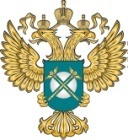 www.fas.gov.ru
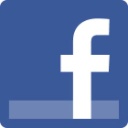 FAS-book
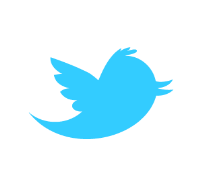 rus_fas
Башкортостанское УФАС России
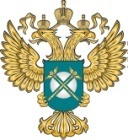 www.bash.fas.gov.ru
https://vk.com/public61109738
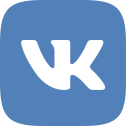